Красота родного края
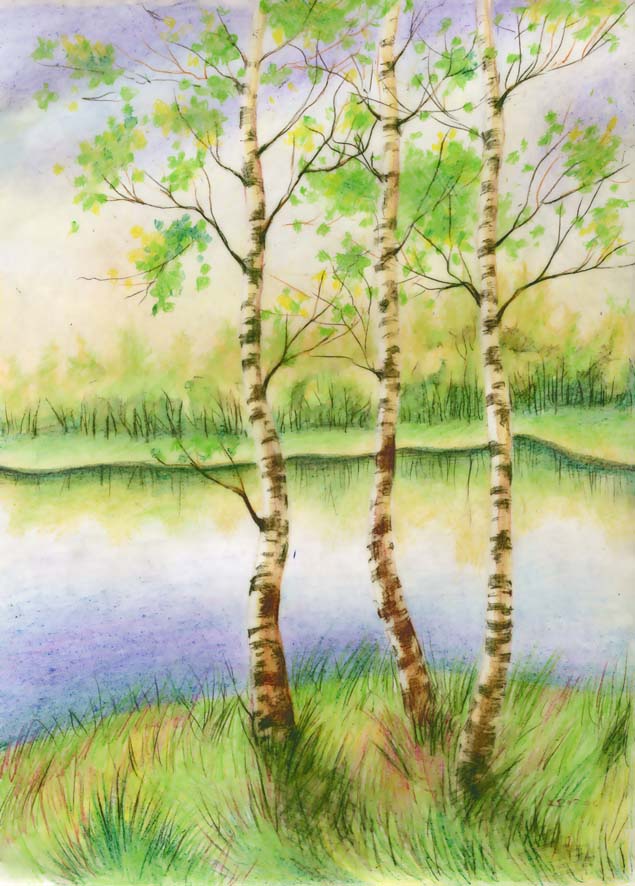 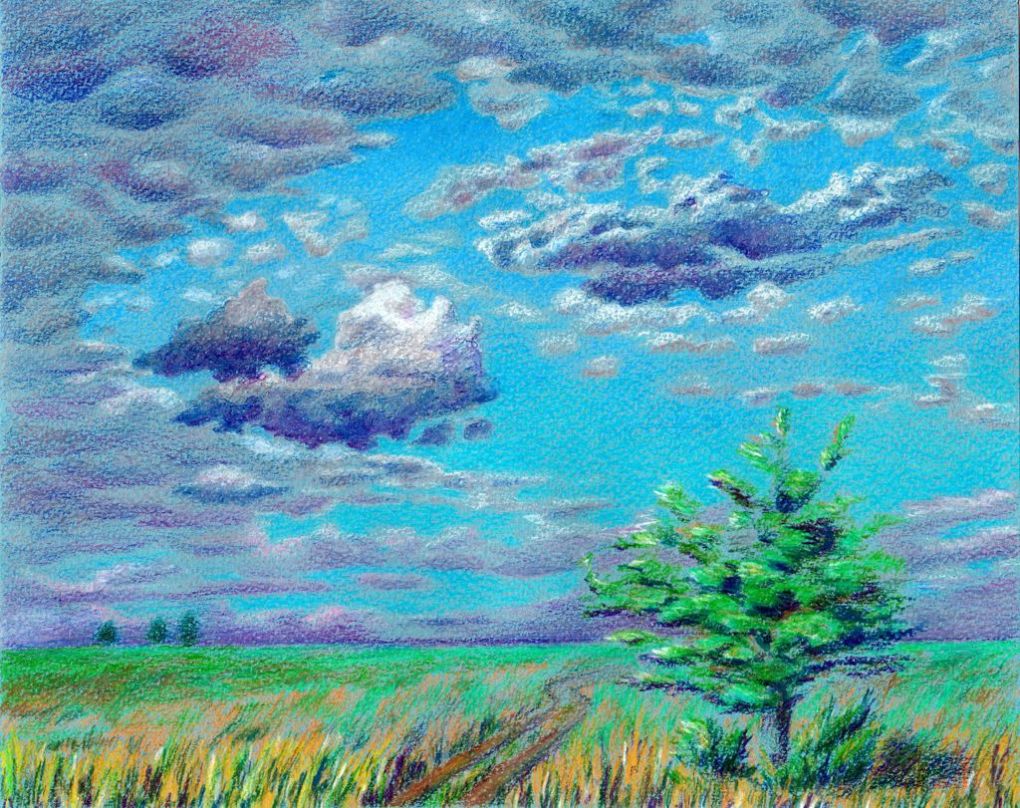 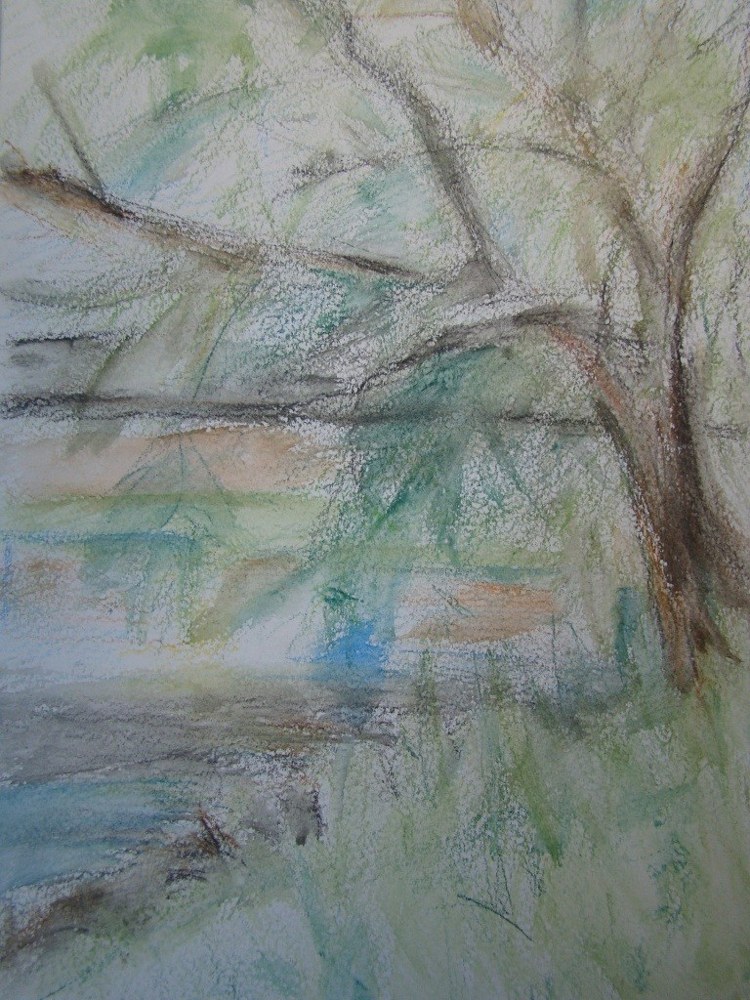 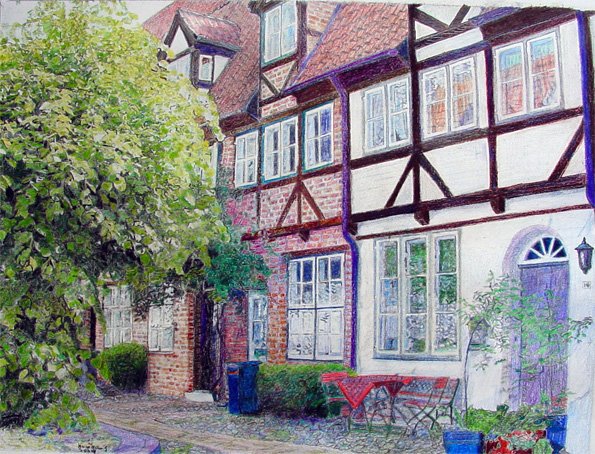 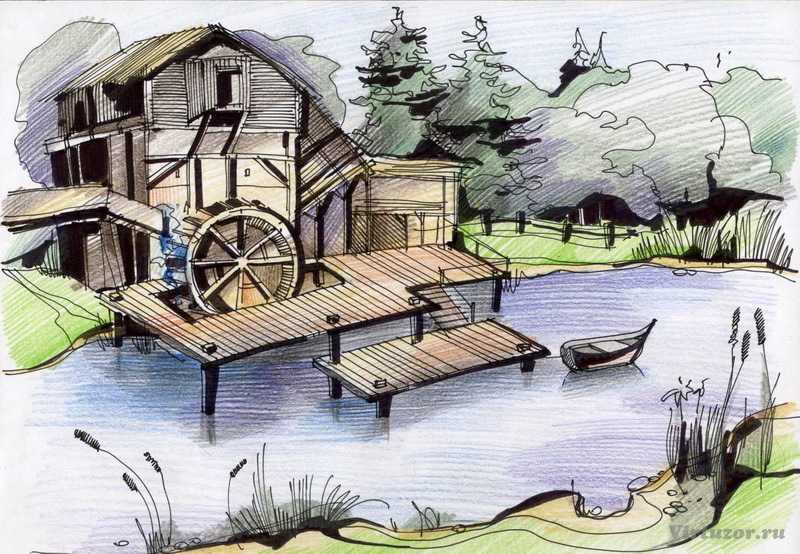 Практическая работа:
Выполнить пейзаж. Показать линейную и световоздушную перспективу.